September 2024
DPWiFi revA
Date: 2024-09-30
Authors:
Slide 1
Carlos Rios, Terabit Wireless Internet
September 2024
Abstract
TGbn PHY candidate DPWiFi originally proposed in Nov ‘23, an improved radiowave polarization processing model incorporated June ‘24 unearthed a serious, latent flaw in the original Dynamic Polarization Propagation Channel formulation. Since remedied, an updated “DPWiFi revA” Tx-Rx model plus corresponding “DPWiFiTRXv4” MATLAB representation functional validation and performance characterization data, analyses and conclusions are presented herein.
Slide 2
Carlos Rios, Terabit Wireless Internet
September 2024
Legacy WiFi (Static) Polarization Operation
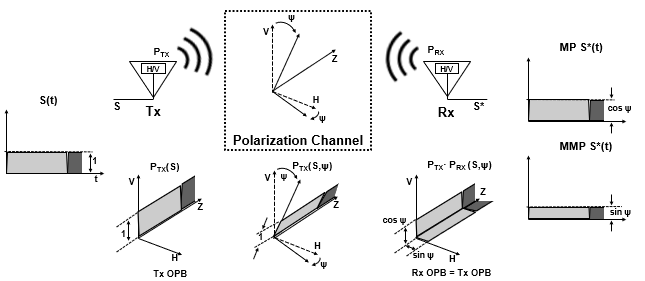 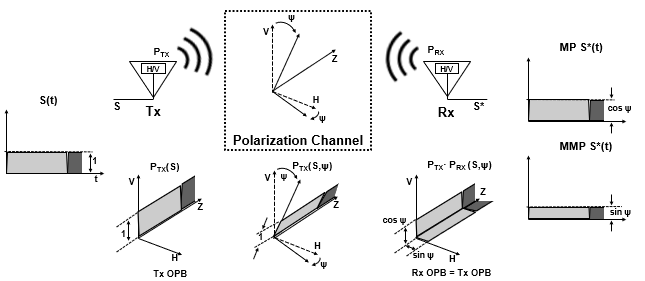 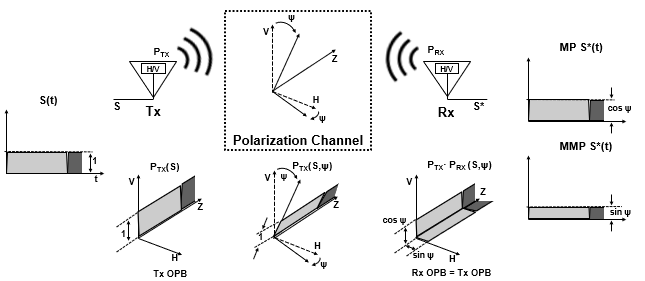 Tx Polarization
Channel Polarization
Rx Depolarization
A WiFi Tx antenna “polarizes” by launching RF waveforms S in a precise spatial orientation per an “Orthogonal Polarization Baseline (OPB)”
Linearly Polarized PTX radiates along a fixed angle between 0o (H) or 90o (V)
PTX(S) = H or V, per the OPB
A WiFi Rx antenna “depolarizes” detected waveforms into “Matched-Polarization (MP)” or “Mismatched-Polarization (MMP)” components
PRX (S, ψ) = H or V
MP (PTX (S,ψ)) = cosψ S(t)
MMP (PTX (S, ψ)) = sinψ S(t)
Normal terrestrial propagation may further polarize S by rotating PTX by a “polarization angle” ψ
LP waveforms propagate fixed-rotated by ψo from PTX(S)
PTX (S, ψ) = ψ or ψ + 90o
Slide 3
Carlos Rios, Terabit Wireless Internet
September 2024
Proposed DPWiFi Dynamic Polarization Operation
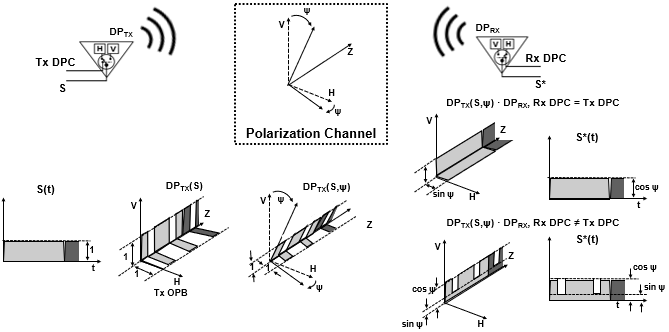 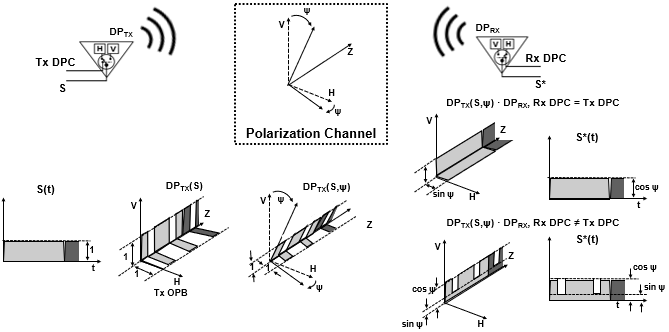 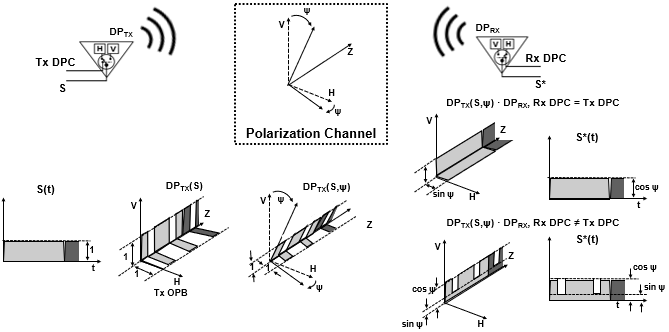 MDPC S*(t)
MMDPC S*(t)
Tx Polarization
Channel Polarization
Rx Depolarization
A DPWiFi Rx Antenna depolarizes DPTX into either “Matched-DPC (MDPC)” or “Mismatched-DPC (MMDPC)” elements
DPRX(S) = Rx DPC
MDPC (S, ψ) = cosψ S(t)
MMDPC (S, ψ) = f(S(t), cosψ, sinψ)
A DPWiFi Tx Antenna modulates its Polarization by switching orthogonal antenna elements H and V per a binary sequence DPC
DPTX(S) = Tx DPC
Channel Polarization further rotates DPTX(S) by ψ
DPTX (S, ψ) = Tx DPC(ψ)
Slide 4
Carlos Rios, Terabit Wireless Internet
September 2024
DPWiFi revA TRX Model
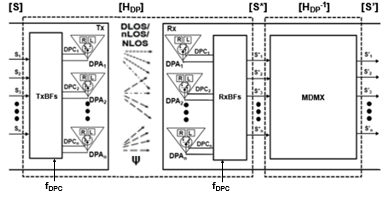 Given n WiFi-7 RF stream n-vectors [S], [S*] and [S’], and 
The ψ-polarized Propagation Channel nxn matrix [HDP], and
Walsh n-vectors [TxDPC] and [RxDPC] such that
[TxDPC] = [DPC1    DPC2  … DPCn] = [RxDPC], where
 DPCi · DPCj = cosψ   if i = j  
DPCi · DPCj = (cosψ + sinψ)/2   if i ≠ j
If [HDP] is Non-Singular there exists an [HDP-1]such that [S’] = [S] x [HDP] x [HDP-1]= [S]
Slide 5
Carlos Rios, Terabit Wireless Internet
September 2024
DPWiFi revA Propagation Channel [HDP]
Walsh-modulated DPWiFi Polarization establishes that
                    S*(t) = cosψ S(t)                         if Tx DPC = Rx DPC, or                    S*(t) = (cosψ + sinψ)/2 S(t)       if Tx DPC ≠ Rx DPC
Extending to the case of n Si and corresponding DPCi we obtain                                        [S*] = [S] x [HDP], where
 




Noting that for  0o < ψ < 45o
                      0.50 ≤  (cosψ + sinψ)/2 ≤ 0.71 and 0.70 ≤ cosψ ≤ 1.00, we can therefore conclude
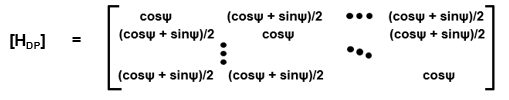 The DPWiFi revA Propagation Channel [HDP] is Indeed Non-Singular
Slide 6
Carlos Rios, Terabit Wireless Internet
September 2024
DPWiFi revA Rx MIMO Demultiplexer [HDP-1]
Given:
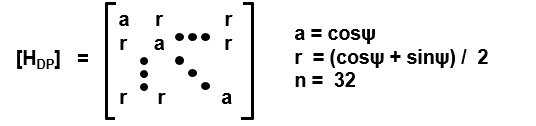 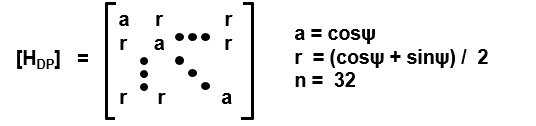 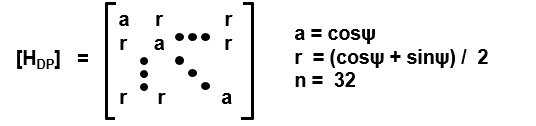 Then:
Then:
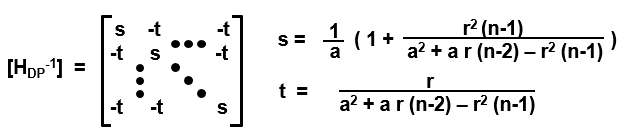 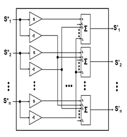 Equivalently:
Equivalently:
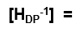 The DPWiFi revA MIMO Demultiplexer [HDP-1] is a Trivial Construct
Slide 7
Carlos Rios, Terabit Wireless Internet
September 2024
DPWiFi rev- vs DPWiFi revA
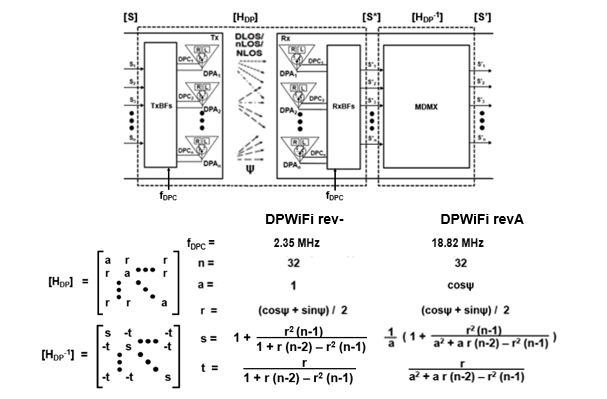 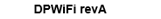 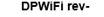 Note: DPWiFi rev- and DPWiFi revA are equivalent for ψ < 7.5o
DPWiFi rev- was just a Degenerate Manifestation of DPWiFi revA
Slide 8
Carlos Rios, Terabit Wireless Internet
September 2024
DPWiFi revA MATLAB Representation: DPWiFiTRXv4
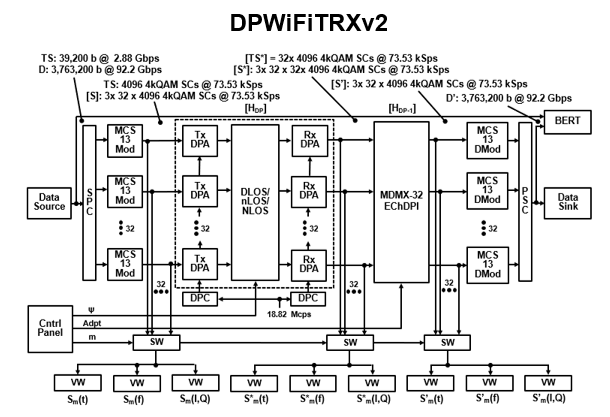 [S]     [P]  x  [ψ]     [P]  x  [HDP-1]  =  [S’]
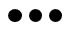 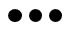 [S]  x         [HDP]            x  [HDP-1]  =  [S’]
Slide 9
Carlos Rios, Terabit Wireless Internet
September 2024
DPWiFi revA MATLAB Validation Plan
Slide 10
Carlos Rios, Terabit Wireless Internet
September 2024
DPWiFi revA MATLAB Validation Exercise
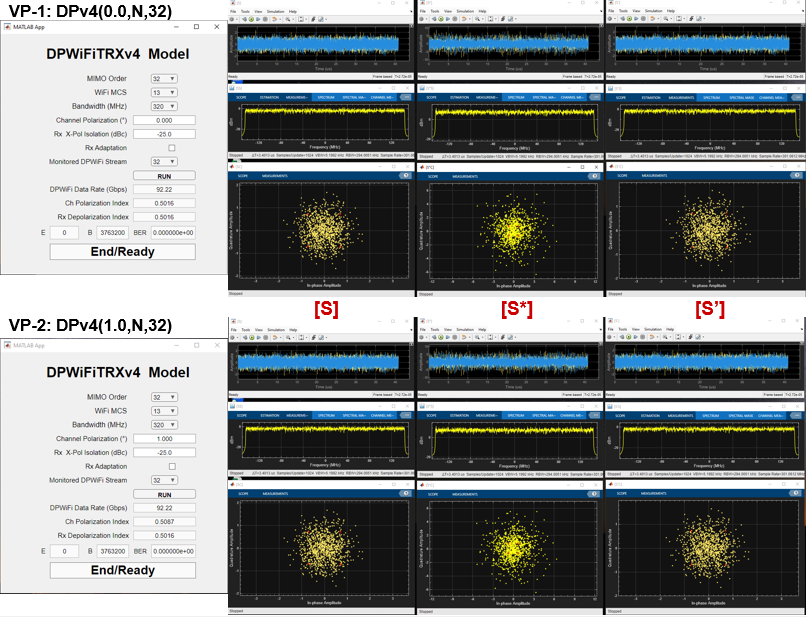 Slide 11
Carlos Rios, Terabit Wireless Internet
September 2024
DPWiFi revA MATLAB Validation Exercise
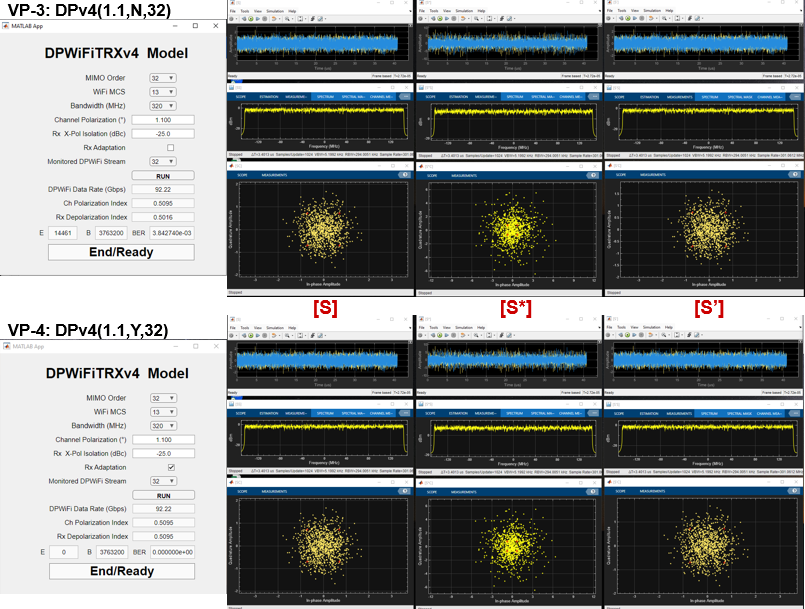 Slide 12
Carlos Rios, Terabit Wireless Internet
September 2024
DPWiFi revA MATLAB Validation Exercise
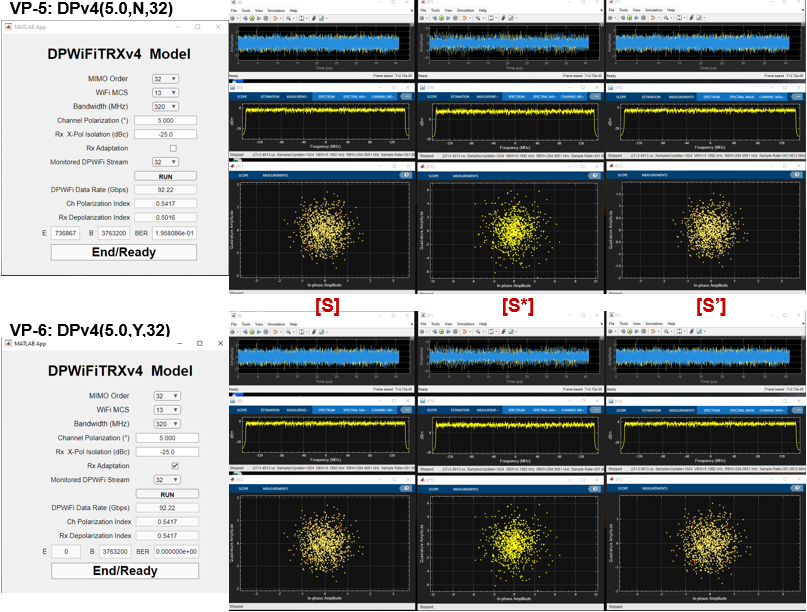 Slide 13
Carlos Rios, Terabit Wireless Internet
September 2024
DPWiFi revA MATLAB Validation Exercise
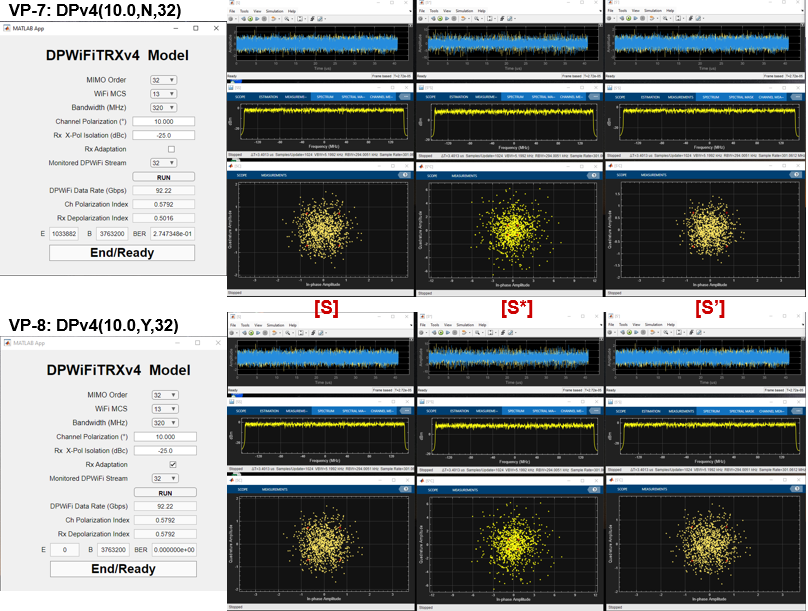 Slide 14
Carlos Rios, Terabit Wireless Internet
September 2024
DPWiFi revA MATLAB Validation Exercise
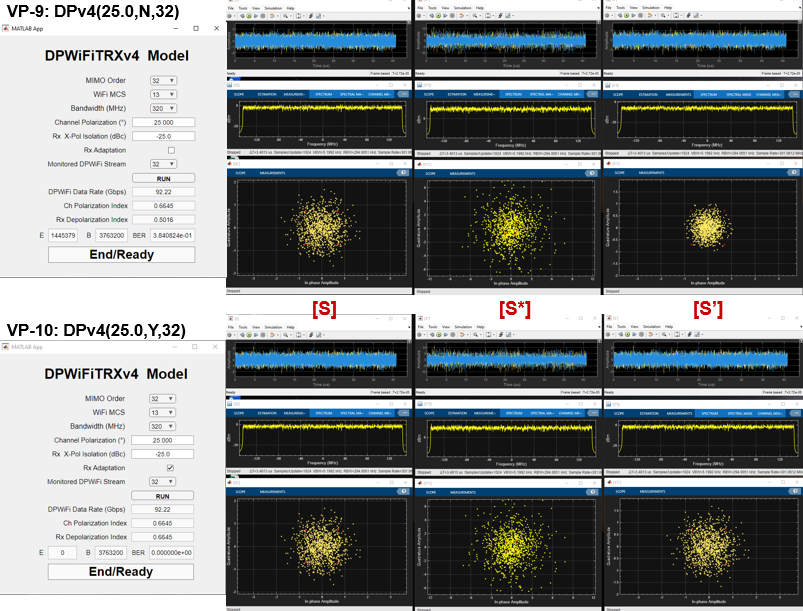 Slide 15
Carlos Rios, Terabit Wireless Internet
September 2024
DPWiFi revA MATLAB Validation Exercise
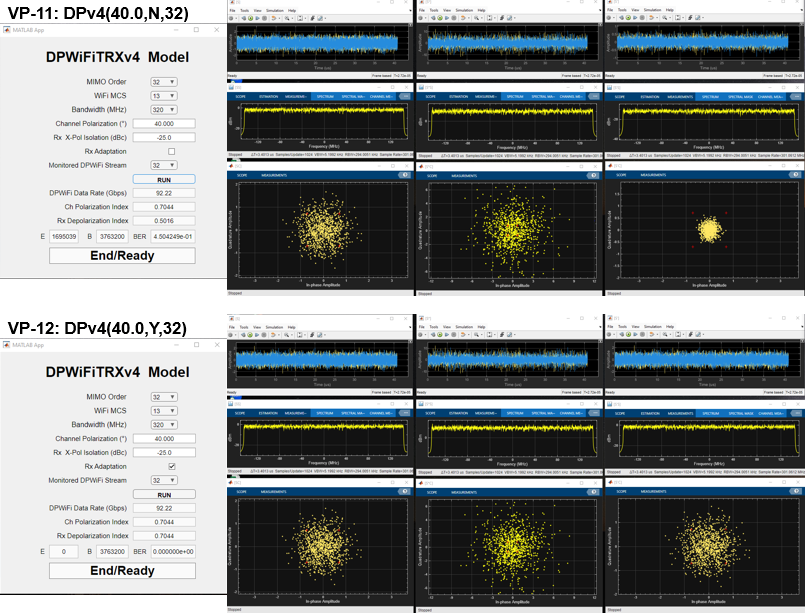 Slide 16
Carlos Rios, Terabit Wireless Internet
September 2024
DPWiFi revA MATLAB Validation Results
Observations







Assessments
DPWiFi indeed transports 92 Gbps within a 320 MHz channel
DPWiFi is extraordinarily sensitive to propagation impairmentsAbsent receiver adaptation, even a slight morning mist would irremediably crash a DPWiFi link
Rx Adaptation, however, comprehensively mitigates any amount of Channel Polarization
ConclusionsDPWiFi revA (henceforth simply “DPWiFi”) will be the fastest (Rate), farthest (Range) and toughest (Impairment-impervious) WLAN PHY ever devised
Slide 17
Carlos Rios, Terabit Wireless Internet
September 2024
So, What Next? Hardware Validation!
Quick-turn DPWiFi Prototype
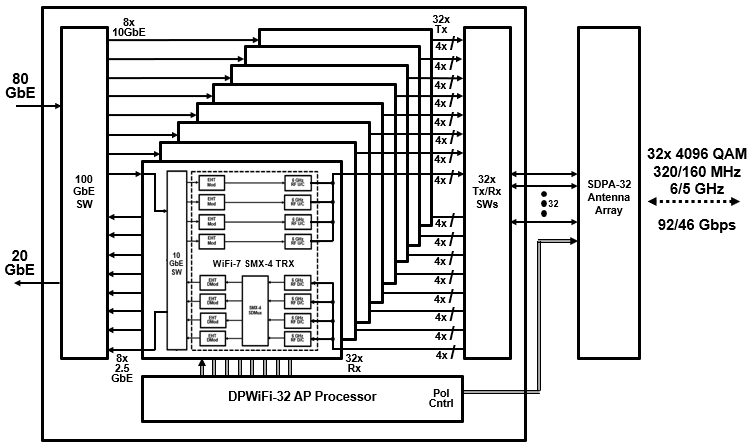 8x 11.5 Gbps SMX-4 WiFi-7s      1x 92.2 Gbps PMX-32 DPWiFi
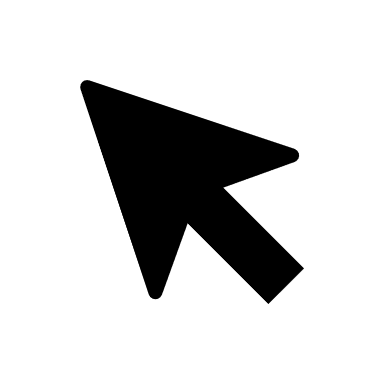 Slide 18
Carlos Rios, Terabit Wireless Internet
September 2024
Summary and Conclusions
TGbn PHY candidate DPWiFi comprises breakthrough MIMO Polarization Multiplexing providing 92 Gbps P2P data transport within 320 MHz at 6 GHz, regardless of propagation impairments.
	A MATLAB model has fully simulation-validated the above-claimed DPWiFi functionality and performance.
	A WiFi-7 based prototype will attempt to correspondingly hardware-validate DPWiFi by this year’s end.
	DPWiFi remains without peer as a candidate TGbn PHY
Slide 19
Carlos Rios, Terabit Wireless Internet
September 2024
References
1.	23/1606r1-UHRSG	Dynamic Polarization Multiplexing and Beamforming WLANsCarlos A Rios (Terabit Wireless Internet), 13-Sep-2023
23/1756r3-TGbnMIMO Dynamic Polarization and Beamforming: Proposed IEEE802.11bn PHYCarlos A Rios (Terabit Wireless Internet), 16-Nov-2023
24/0041r12-TGbnDPWiFi MATLAB ValidationCarlos A Rios (Terabit Wireless Internet), 02-Feb-2024
24/0440r6-TGbnDPWiFi for IEEE802.11bn WMANs Carlos A Rios (Terabit Wireless Internet), 22-Apr-2024
Slide 20
Carlos Rios, Terabit Wireless Internet